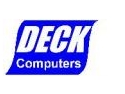 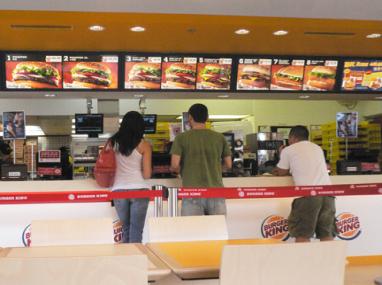 Samsung LFD solution proposalQSRs
Pre Sales Support part
Display Marketing Team
Samsung Electronics HQ
[Digital Menu, LED Monitors - Burger King, Germany]
[Ver. 1.1]  Last update : 03 Jul, 2012
Agenda

 Market trend
 Challenges
 Benefits
 Samsung Solution Proposal
     1. Digital Menu Board
     2. Entertainment
     3. Interactive Kiosk
     4. Outdoor Solution
 Value of Samsung LFD solution
 Reference Sites
 Mc Donalds Solution Case
Apendix1 : LFD solution proposal for retail shop
Market trend
Is a digital menu board tsunami heading for QSRs?
I do believe the digital menu board tsunami is ready to start. It’s taken a long time, a lot of money, a lot of work and some of my colleagues are no longer around to share in it.  We have proven they will increase your sales by more than 5 percent and eliminate your annual menu board graphic cost.

                                           by Scott Sharon, Vertico Group USA in www.digitalsignagetoday.com
Obamacare may ramp up digital menu board adoption …
United States Supreme Court upheld a majority of the provisions within the Patient Protection and Affordable Care Act — better known as Obamacare (…) the menu labeling laws mandating the display of nutrition information.  The high court maintained the law requiring restaurant chains with 20 or more locations include detailed nutrition information and calorie counts on their menus and menu boards

                                                                                               Article in www.digitalsignagetoday.com
3
Challenges
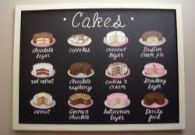 High Cost Maintenance
Owner have a high cost to print your static menu.
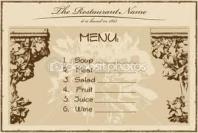 Easy and prompt access to demand information
Large chains have difficult to spread your message
or promos updated in a faster way.
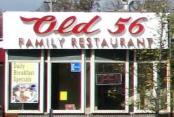 Create a premium brand
Graphic Menus leave the QSR’s interior design with an old aspect facing the competition of other chains
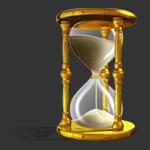 Line time optimization
Owner should be careful to avoid long time in lines to avoid your customers can give up to order.
Benefits
QSR Owner
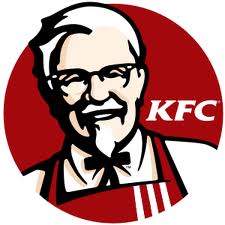 More Sales providing 
info, promos and price
on time.
Branding.
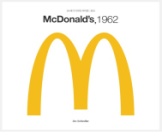 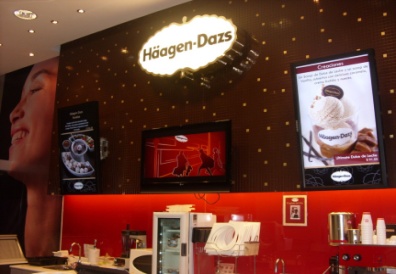 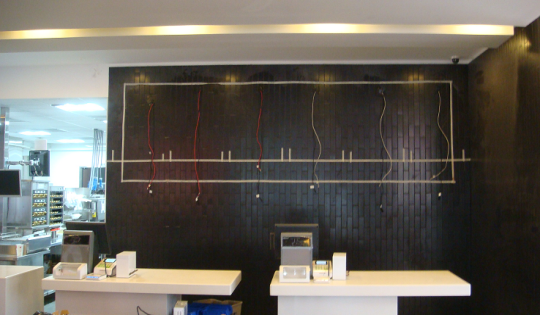 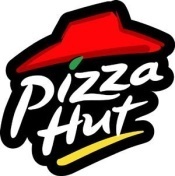 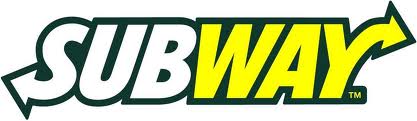 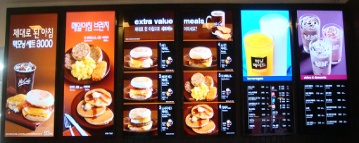 Unique communication
customized via remote
management
Premium Site.
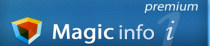 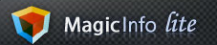 LED monitors don’t
heat the environment.
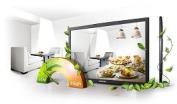 Increase customer
retention.
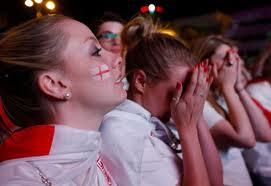 5
Benefits
QSR Owner
Support the customers
to choose orders in line 
speeding up it.
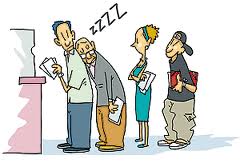 Labor costs saved after to
eliminate print graphic
 menus
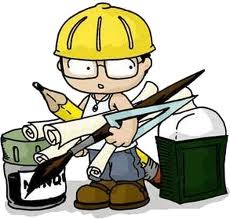 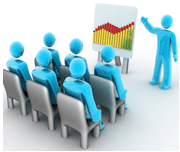 Staff training costs
save
6
Benefits
Customers
Interactive
More info about the
options available.
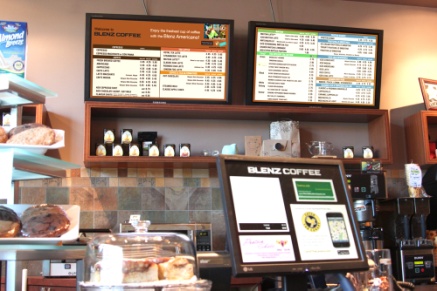 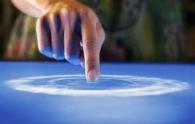 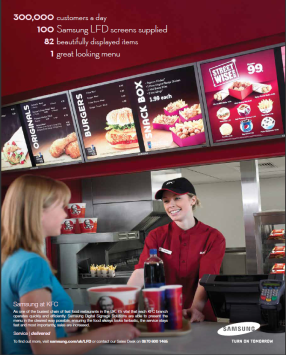 Easy way to discover
promos and what is new
Good Atmosphere
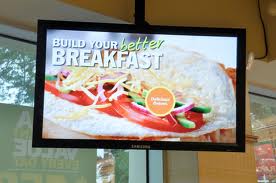 Infos about news, 
healthy, weather, etc
forecast, etc
Entertainment
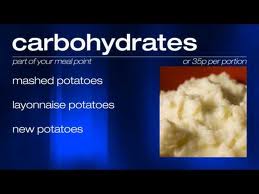 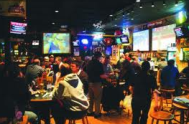 7
Samsung Solution Proposal
1. Digital Menu Board
2. Video Wall
3. Interactive Kiosk
4. Outdoor Solution
5. Surface
1. Digital Menu Board
Dynamic Contents to increase products offering for the customers
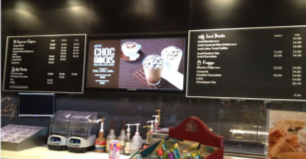 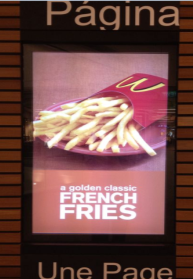 Samsung LED Solution
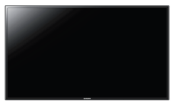 MD and ME series for 16hr
DE series for 24hr
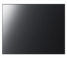 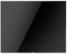 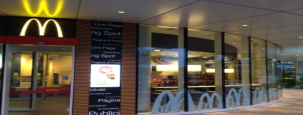 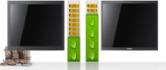 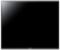 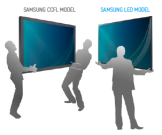 Slim and light
 easy installation
 maintenance cost saving
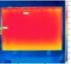 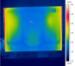 [Mc Donalds, Turkey]
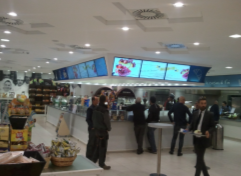 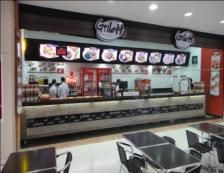 Low power consumption
 Low operation cost
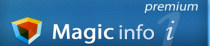 Content mgmt                   on time
 Customized per site
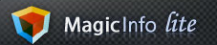 [Griletto, Brazil]
[Fini Grill, Italy]
2. Video Wall
Hold your public in your space with Sports, News or Advertisement
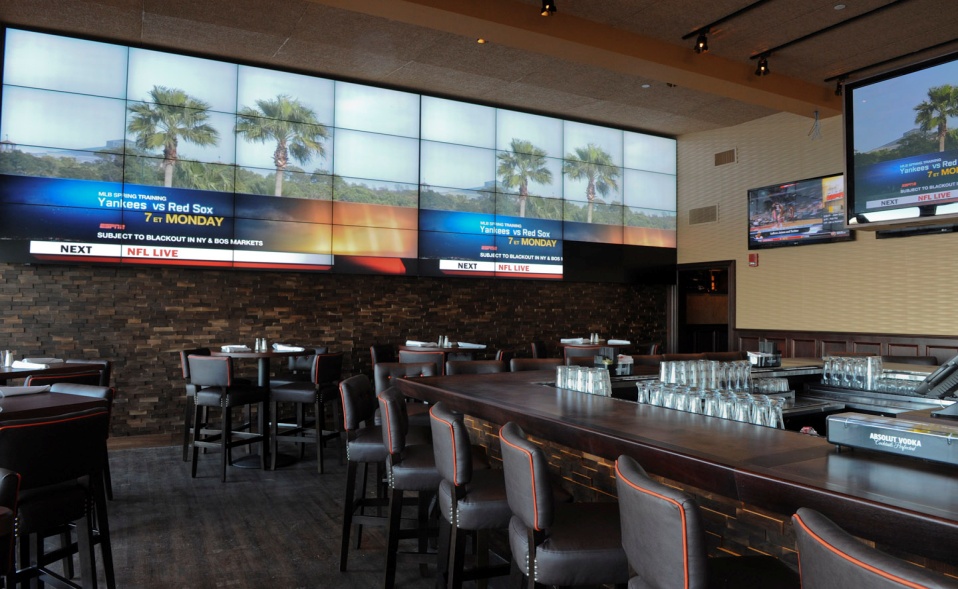 Samsung Super Narrow Bezel
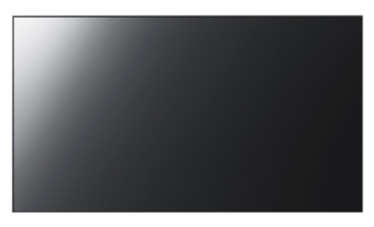 46”, 55” UD series
B to B : 5.5mm
700 cd/m2
3.7mm(U/L)
1.8mm(R/B)
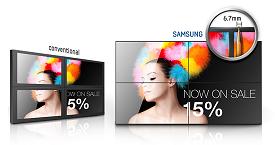 Narrow bezel
 More information with seamless
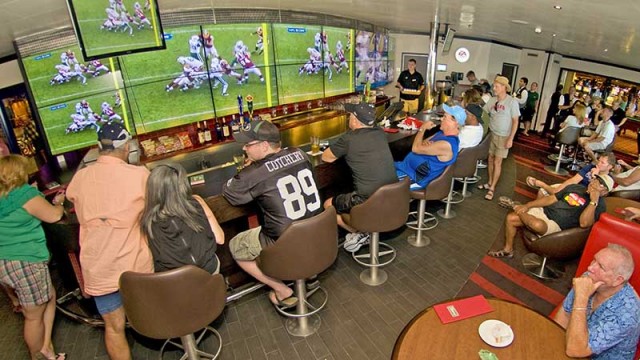 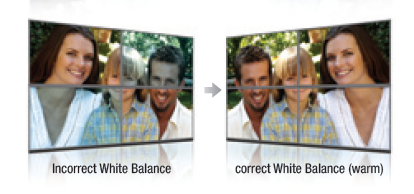 Convenient calibration tool
 Easy adjustable color uniformity
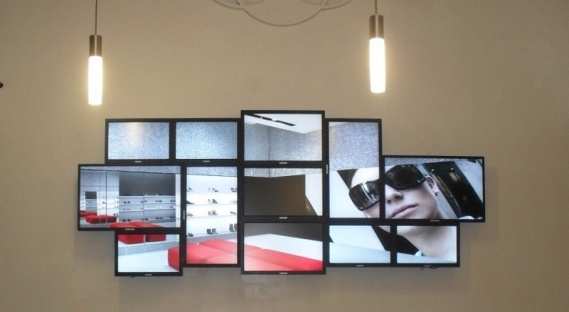 Magicinfo Videowall
 Professional digital signage software
2. Video Wall
Hold your public in your space with Sports, News or Advertisement
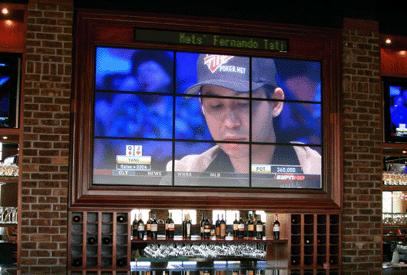 Samsung LED Solution
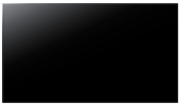 UE series
Narrow bezel for simple videowall
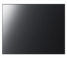 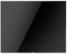 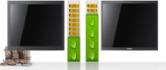 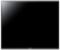 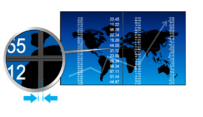 Bezel to Bezel 10.4mm
 Exclusive product for shop large screen
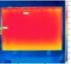 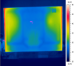 [Cube X Sports Bar, USA]
Low power consumption
 More Reliability to work until 16 hs day
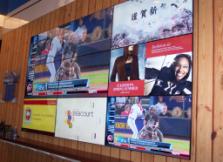 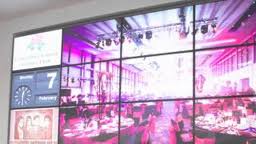 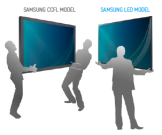 Slim and light
 easy installation
 maintenance cost saving
[The Point Club, USA]
[Infocomm Event]
3. Interactive Kiosk
Improve your Interactive and Workflow
Samsung Built-in Touch Display
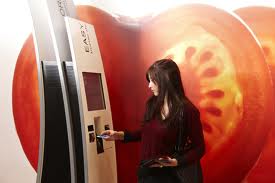 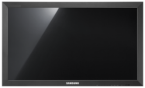 TS series
32”,40”,46”,65”70”
Touch ready to use
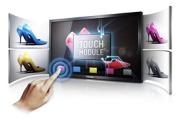 Built in touch module
 Cost saving without additional device
 Slide in PC option
Touch overlay accessory
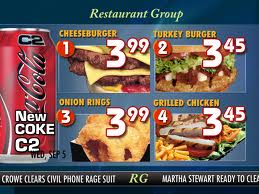 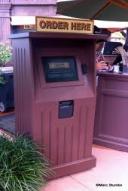 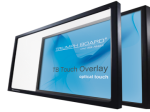 Attachable structure on LED display
 6 simultaneous multipoints (32” ~ 55”)
                (*2 simultaneous multipoints 65” and 75”)
4. Outdoor Solution
Clear visibility for Advertisement in Outdoor Environments
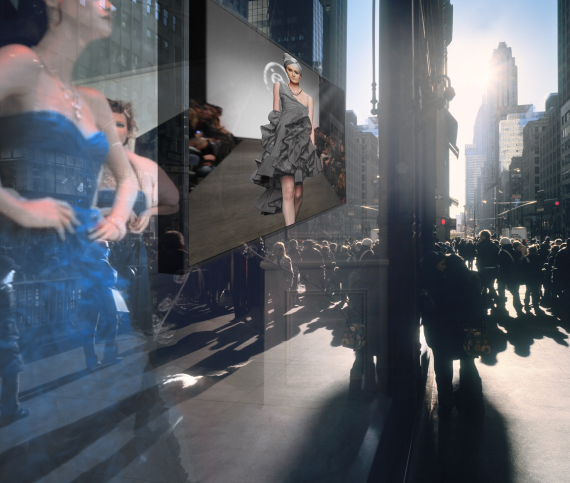 Samsung Outdoor Solution
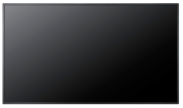 46” SL series
Window videowall
1500cd/m2
11mm
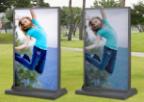 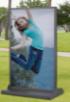 High brightness 
 Increase readability even under direct sunlight
HD Quality, Shop Window Impact
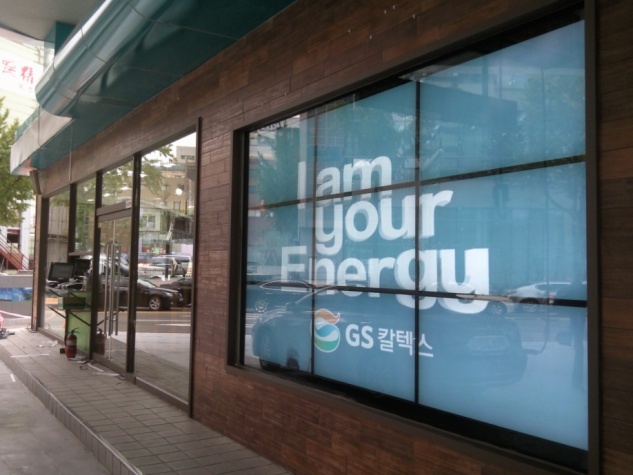 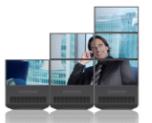 MID options
 Release concern about mounting near to shop window
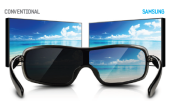 Sunglasses free
 Special treatment on surface of panel
Convenience Stores
5. Surface
Provide a new dinning experience for your customers
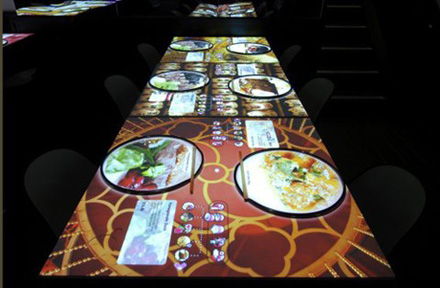 Samsung SUR40 Solution
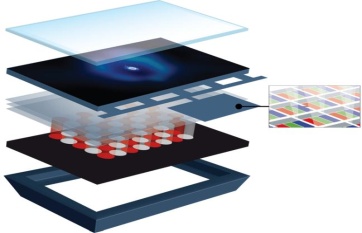 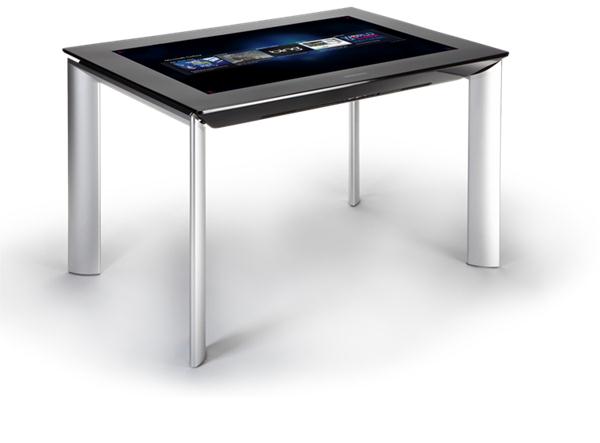 40” SUR40
Max.52 multi touch
Object recognition
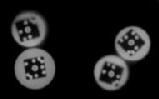 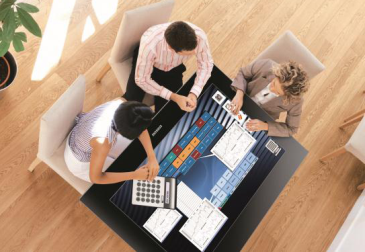 52 points of contact simultaneously
 Interact with people
[Inamo Restaurant, United Kingdom]
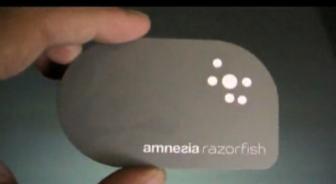 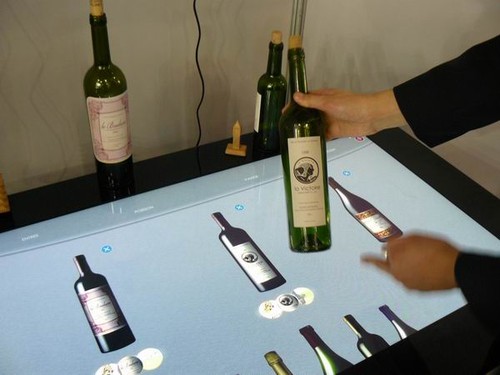 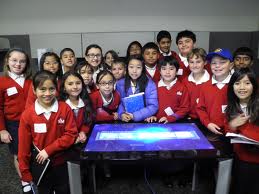 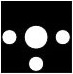 Optical tag recognition
Exclusive PixelSense™ technology
 Integrated Sensors and IR LEDs
New Kids Room Concept
Wine Stores
Value of Samsung LFD
1. Magic Info Software
2. LED Solution
3. Window display Solution
Magicinfo software solutions
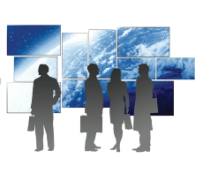 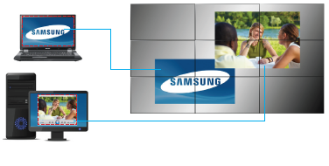 Videowall2
Up to 250 video wall display
Compile and edit scenes instantly
Irregular type video wall
Videowall2
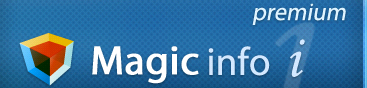 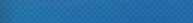 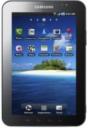 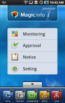 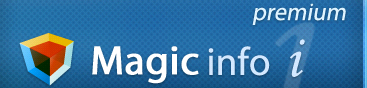 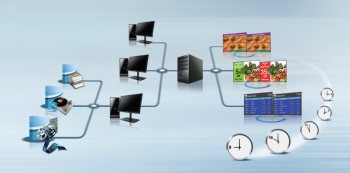 Real time data & content management
Creative authoring tool
Mobile server control
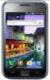 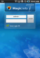 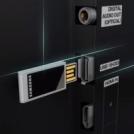 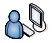 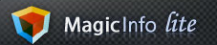 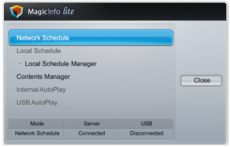 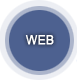 Simple and intuitive user interface
Local scheduling on OSD
USB auto play
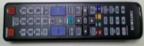 16
Value of LED Solution
MD series
UE series
Embedded media player (1/2)
DE series
ME series
Internal CPU, memory and storage inside
Conventional display
 + PC
+ S/W
100
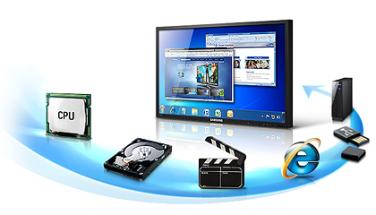 25% cost down
Samsung LED display
75
Optimized Light usage operating system based Samsung SOC
[Speaker Notes: 내장형 미디어 플레이
삼성 LED 제품을 구입했다면, PC를 구입했다고 할 수 있습니다. 
내장형 미디어 플레이어와 운영 S/W로 약 25%의 비용을 절감할 수 있습니다.]
MD series
UE series
Embedded media player (2/2)
DE series
ME series
Player & S/W inside in Samsung LED display
Without any additional device
  . Media contents playing supported
Magicinfo Lite S/W
   . Provide digital signage user experience
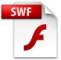 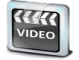 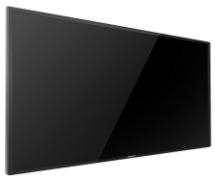 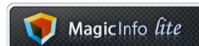 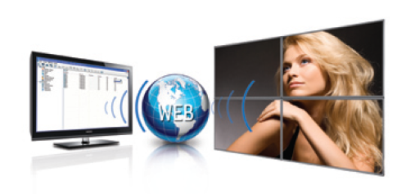 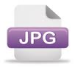 Image
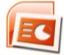 [Speaker Notes: 추가적인 장비나 PC 없이 비디오, 플레쉬, PPT, 이미지 파일을 재생할 수가 있으며, 
로컬이나 서버를 통해 운영이 가능한 S/W를 제공합니다.]
MD series
UE series
Local controlling
DE series
ME series
Simple and intuitive UI only with remote controller
Local S/W management require only remote controller
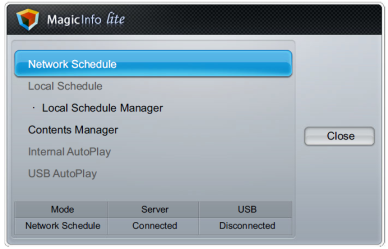 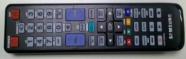 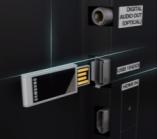 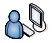 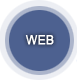 Also easily copy media contents from external USB memory
[Speaker Notes: 삼성 LED가 제공하는 운영 S/W인 magicinfo lite의 UI는 단순하고 직관적입니다.]
UE series
Slim depth
DE series
ME series
Save about 40% construction cost
Construction
cost
40%
[LED]
[Conventional]
[LED]
[Conventional]
*Based on Samsung internal data
[Speaker Notes: 삼성 LED 제품은 제품 두께가 29.9mm 로 얇기 때문에 설치시 공사비가 적게 듭니다.
기존 제품은 제품 두께로 인해 벽파기 공사를 해야 했지만 삼성LED 제품은 필요가 없습니다.]
UE series
Light weight
DE series
ME series
Reduce cost on installation and maintenance
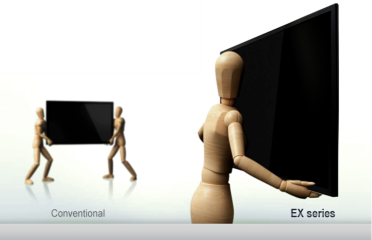 32%
cost
[LED]
[Conventional]
Only 60% weight to conventional
Up to 32% manpower cost saving for installation & maintenance
LED
12.5 kg
ME46B model
Conventional
22.8 kg
460MX-3 model
*Based on Samsung internal data
**Assume every 6 months maintenance conducted 
***Assume manpower cost per 1 hour be $20
[Speaker Notes: 삼성LED 제품은 가볍기 때문에 설치 및 유지관리 비용이 절감됩니다. 

비용 계산
 - 가정 : 1인당 20달러 인건비, 6개월에 한번씩 보수]
MD series
UE series
Eco-friendly LED (1/2)
DE series
ME series
Reduce half of electricity cost
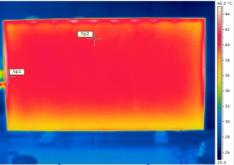 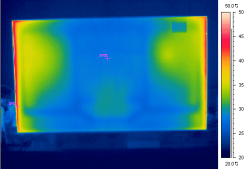 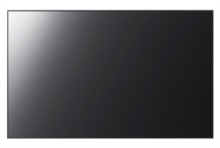 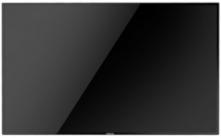 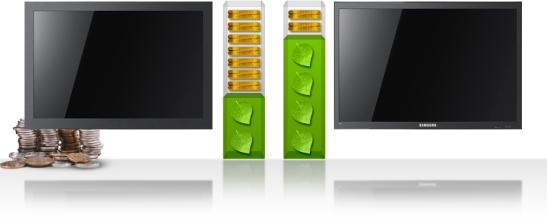 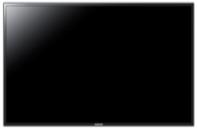 Conventional
290 watts
LED
160 watts
*Based on Samsung internal data
***Assume manpower cost per 1 hour be $20
[Speaker Notes: 발열량이 적기 때문에 전기료를 절반으로 절감할 수 있습니다.]
MD series
UE series
Eco-friendly LED (2/2)
DE series
ME series
Less air conditioning cost & thermal restriction
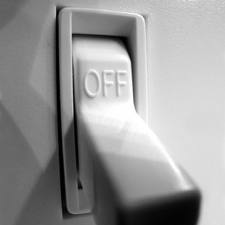 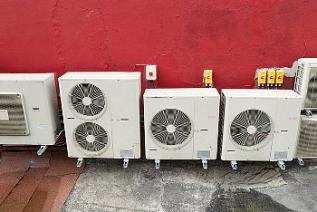 7% more power needed for cooling down 1°C
MS retail store save about $10k electricity cost per a month after changing to UE
* BTU : the amount of energy needed for heat up 1°F for 1 pound of water
[Speaker Notes: 또한 발열량이 적기때문에 제품이 설치된 방에 룸 에어컨디셔닝 비용을 절감할 수 있습니다.
통계에 따르면 1도를 낮추는 데 약 7%의 전력이 더 필요함]
MD series
UE series
Wireless communication
DE series
ME series
Wireless connection supported with dongle
Biz. Benefit
Concept
Wireless dongle from Samsung
  . Model name : WIS09ABGN
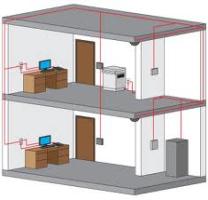 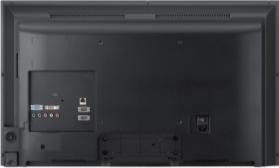 Construction work needed in ceiling or wall for wired connection
80% Less installation cost*
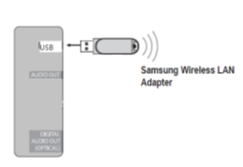 [USB terminal on the rear side]
*Detail cost need to be calculated for each case
[Speaker Notes: 고객의 편의를 위해 무선 동굴을 이용한 원격 제어 기능도 지원합니다.

특히 유선 LAN 공사가 필요한 건물에서는 이 기능을 사용하면 설치 비용을 크게 절감할 수 있습니다.]
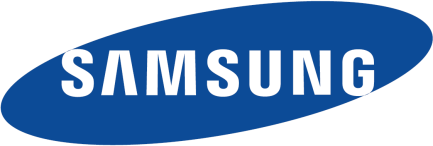 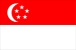 SAPL Success Case
McDonald
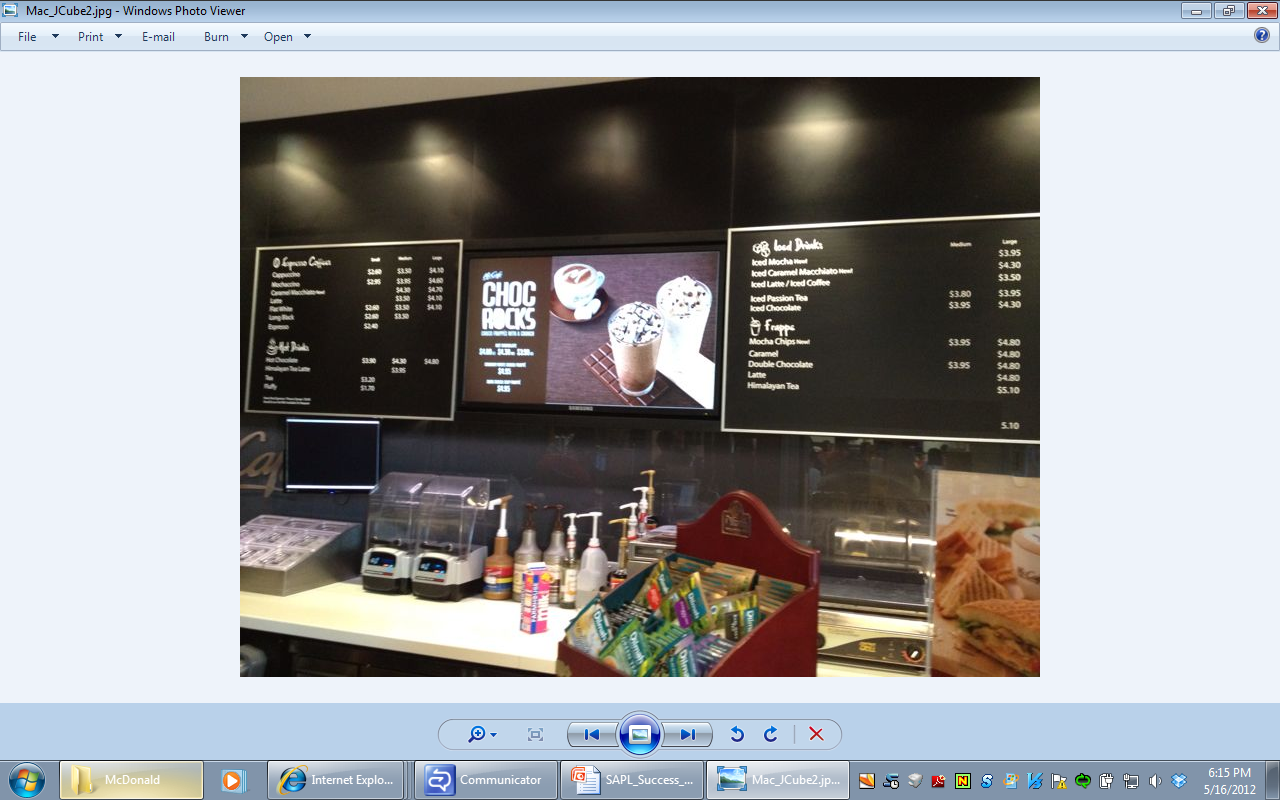 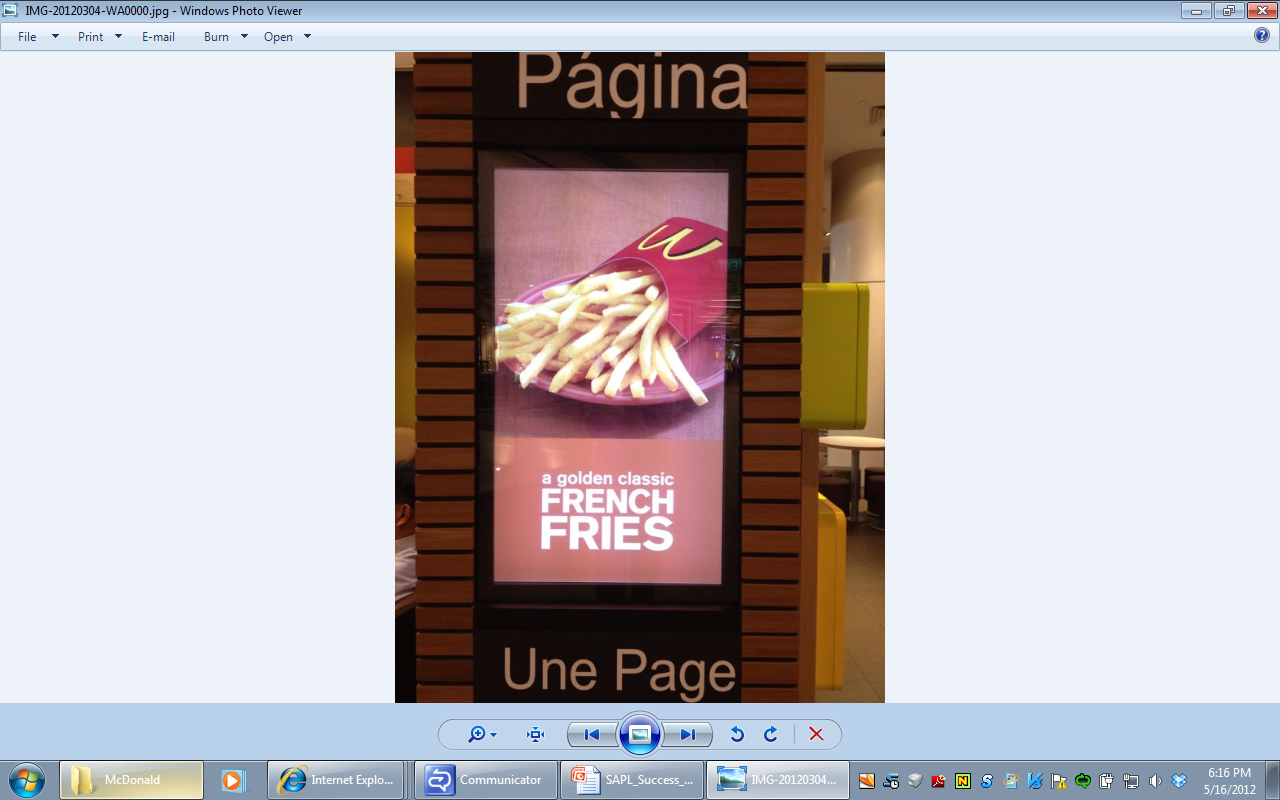 VBM : QSR
Models : ME40A/DE46A/UE55A
            SBB0D32
Quantity : 500 units (18 mths rollout plan)
Usage : Digital Signage, Food
Menu; Videowall 
Others : Head office lounge
Area
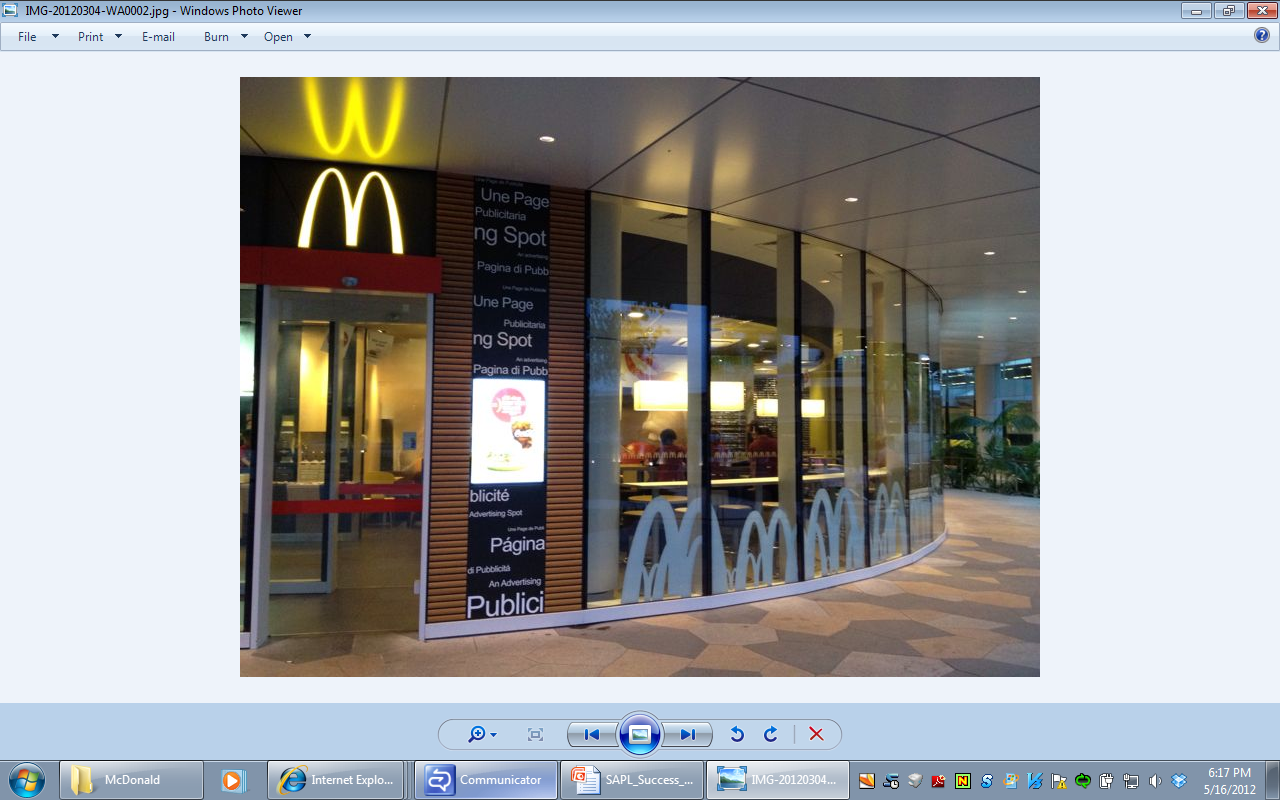 Deal Summary
- End User : McDonald 
- Videowalls / information displays are installed in all 
- Mainly DE46A . All Samsung ME/DE models certified. 
- 2010/2011 uses 460DX-3, 2012 (new outlets) uses LED LFD (ME/DE) with Magic-Info I Premium
Key Success Factor (Winning Point)
Built very good relations to End Customer 
- Full support of HQ 
- Good Long-term partnership with Fujitsu Asia as McDonald’s appointed SI
- Pre-Sales activities : to differentiate using Magic-info-I Premium
LFD Reference site
KFC Digital menu board in U.K
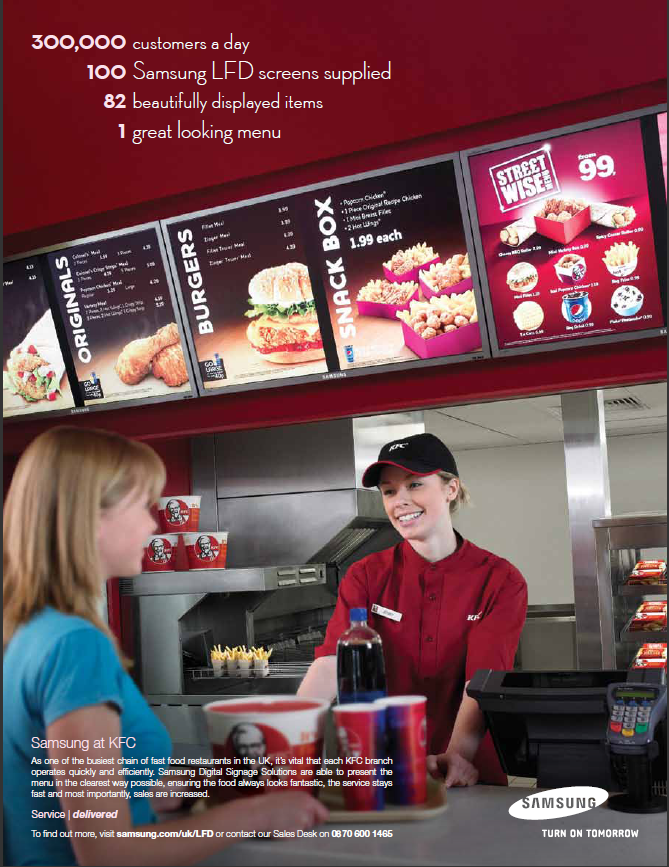 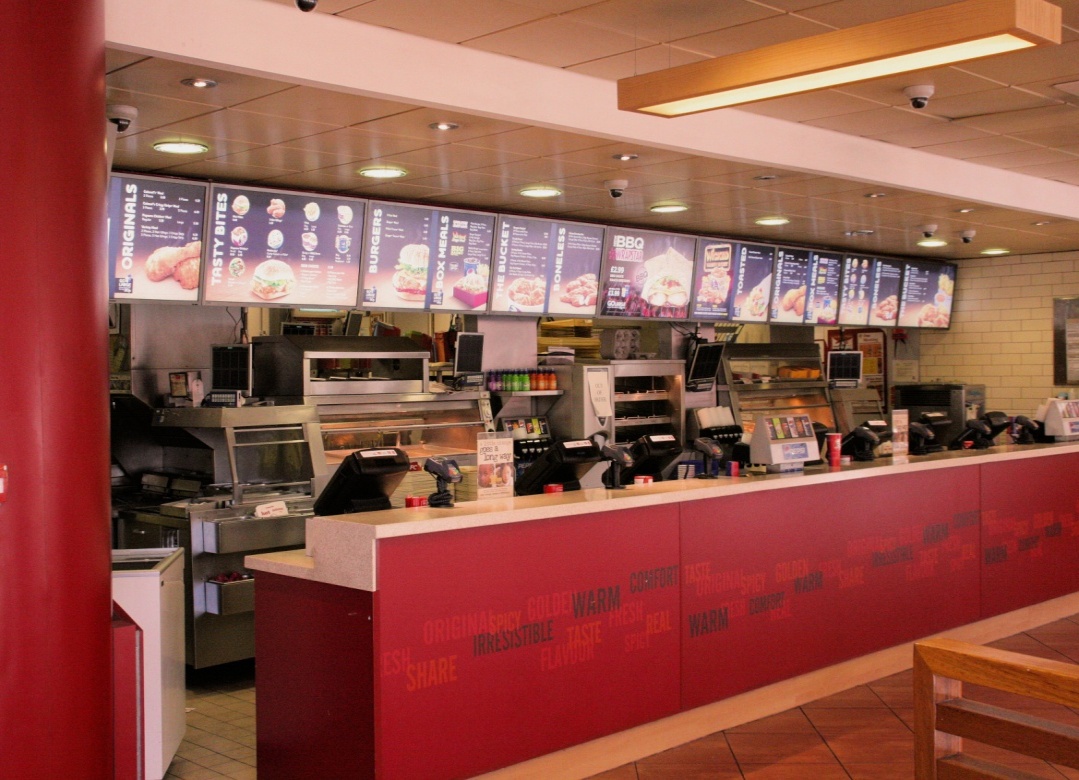 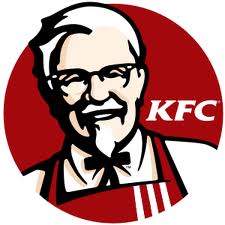 Model : 460DXn, 460DXn-2
 Stores : 100 stores in U.K
 Qty : 600ea
 Installation : 2009 ~
 New : DE46A(480ea in 2012)
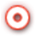 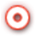 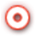 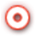 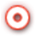 LFD Reference site
Haagen Dazs in Mexico
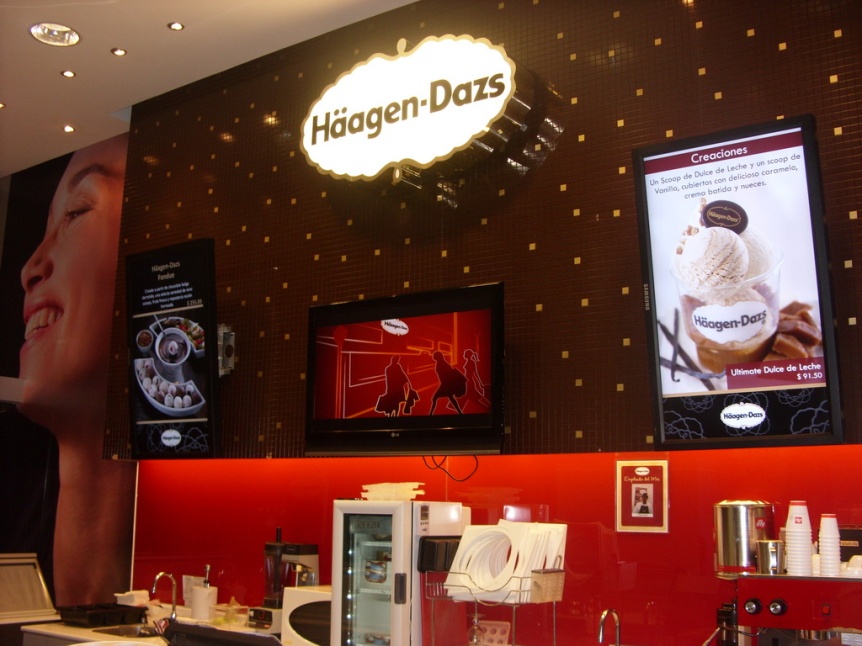 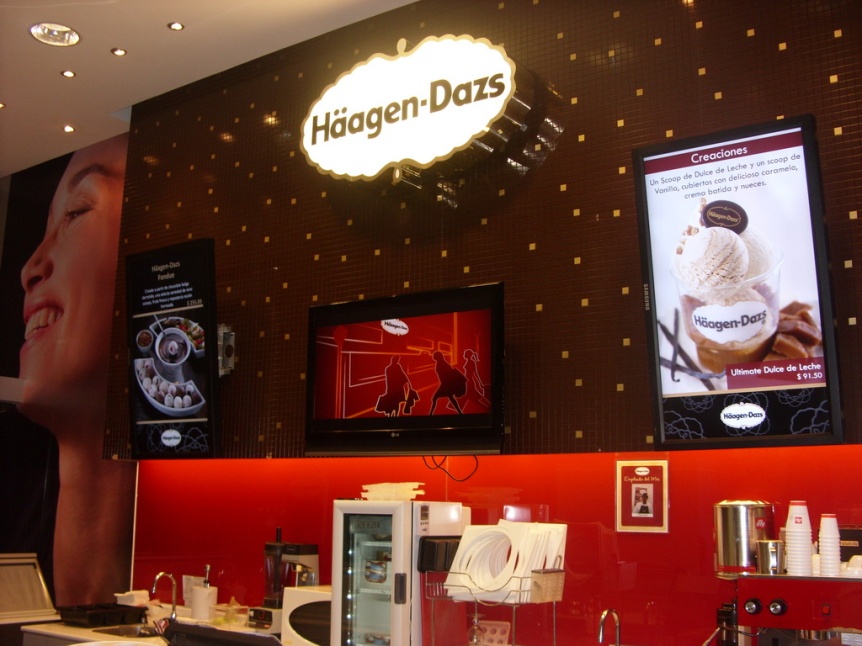 Model : 400FP-3, 460FP-3
 Stores : 5 stores in Mexico
 Qty : 3 per store
 Pilot test : 2011. 03 ~